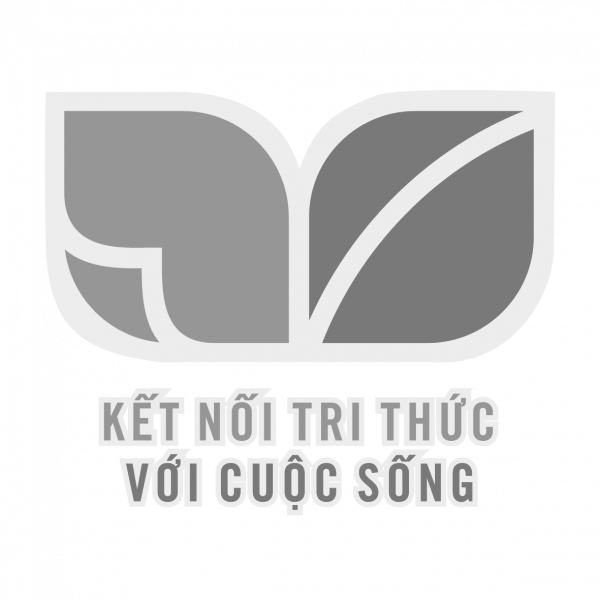 GIẢI TÍCH
Bài 2: CÔNG THỨC LƯỢNG GIÁC
Chương ❶
1. Tóm tắt lý thuyết
NỘI DUNG BÀI HỌC
2. Phân dạng toán cơ bản
3. HĐ rèn luyện kỹ năng
4. HĐ tìm tòi mở rộng
❶. Công thức cộng
➊. Tóm tắt lý thuyết cơ bản
➋. Công thức nhân đôi
➊. Tóm tắt lý thuyết cơ bản
➌. Công thức biến đổi tích thành tổng.
➊. Tóm tắt lý thuyết cơ bản
❹. Công thức biến đổi tổng thành tích
➊. Tóm tắt lý thuyết cơ bản